Santa Monica College2022-2023 Tentative Budget Presentation
Board of Trustees
June 7, 2022
Where to Begin……
Lots of information! 
Santa Monica College Budget Office 
https://www.smc.edu/administration/business-services/budget/ 
Things will change….
Legislature and Governor Negotiations
Up-Dated Economic Projections
Year End Closing
District Adopted Budget in September
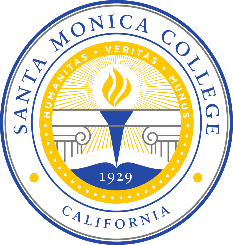 Overview
May Revise
2022-2023 Tentative Budget
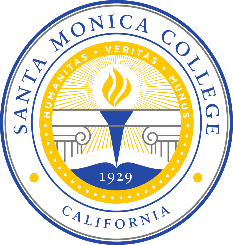 May Revision
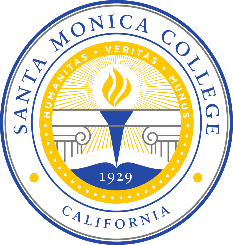 2022-2023 May Revision
$49.2 Billion discretionary surplus (3 Year)
94% of General Fund surplus on one-time items
Concerns of recession and GANN Limit
$37.1 billion in Reserves
$23.3 billion “Rainy Day Fund” (Fully funded)
$9.5 billion Public School System Stabilization Account (PSSSA)
$900 million Safety Net
$3.4 billion Operating Reserve
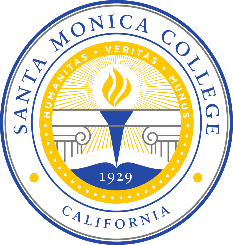 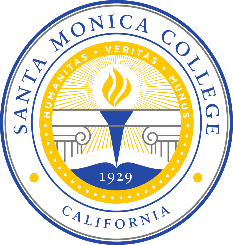 Apportionment

*6.56% COLA (GJP: 5.33%)
 $492.9 million systemwide
 Estimated $9,497,269 for SMC
0.5% Growth (GJP: 0.5%)
SMC is projecting a decline in FTES
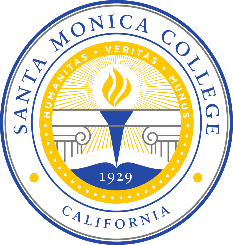 Apportionment

*Base Increase to SCFF (May Revise)
$250 million to increase metrics by 9.89%
$125 million to increase base allocation by 21.93%
SMC will not receive any of these funds as we are under Hold Harmless
SMC projected Hold Harmless is $12.59 million or 2,685 FTES
**Base Increase to SCFF (Legislature)
$250 million to increase metrics by 9.89%
$125 million to increase base allocation by 21.93%
$325 million additional – No details given
Permanent Hold Harmless: No change from January
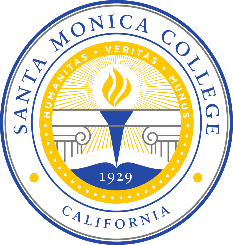 Part-time Faculty Support

No change from January proposal
$200 million ongoing to augment the Part-time Faculty Health Insurance Reimbursement Program
Current program is $490 k
District spent $3.6 million
Reimbursed $81 k 
Encourage Districts to provide PT Faculty with Health Insurance
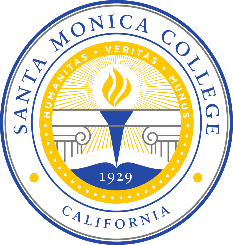 Student Enrollment and Retention

No change from January proposal
$150 million one-time engage with former and prospective students who discontinued due to COVID-19
Administration expects for 50% of sections to be on-ground in 2022-23 
Should be consistent with demand and public health guidance
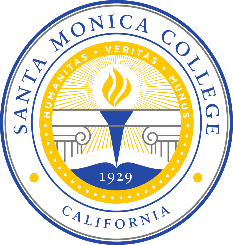 College Affordability

*Student Success Completion Grants (May Revise): $50 million ongoing
Reduction of <$50> million from January proposal
**Student Success Completion Grants (Legislature): $200 million ongoing

Financial Aid Offices: $10 million ongoing
No change from January proposal

Emergency Financial Aid: $20 million AB 540 students
No change from January proposal
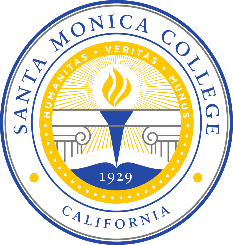 Expanding Student Support Programs

*COLA for DSPS, EOPS, CalWORKs, Mandated Costs and SEAP
January proposal did not include COLA for MC and SEAP

A2MEND: $1.1 million ongoing for expansion of African American Male Education Network and Development (A2MEND)
No change from January proposal

*NextUp: $20 million ongoing to expand program from 20 to 40 Districts
$10 M increase from January proposal

Umoja: $179,000 to study Umoja to better understand practices that promote student success for African American students
No change from January proposal
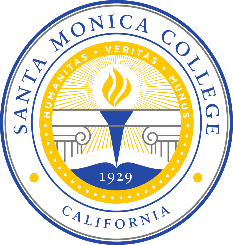 Strengthen Academic Pathways

Healthcare Vocational Pathway – Adult Ed: $130 million over three years. One-time No change from January proposal

Common Course Numbering: $105 million one-time
No change from January proposal

Transfer Reform: $65 million one-time to implement AB 928. 
Create and implement procedures to place students who declare a goal of transferring into a ADT for their major unless they opt-out.
No change from January proposal
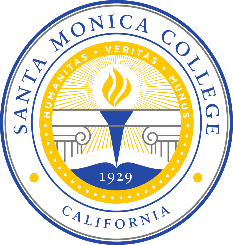 Strengthen Academic Pathways

Curricular Pathways: $25 million one-time to procure software that maps out Intersegmental curricular pathways
No change from January proposal

High-Skill Fields Preparation: $20 million one-time
No change from January proposal
**Legislature rejects

Teaching Credential Partnerships: $5 million one-time
No change from January proposal
**Legislature rejects

*California Healthy School Meals Pathway: $45 million one-time
Pipeline for school food service workers
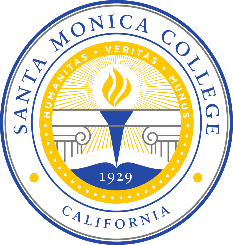 Workforce and Diversity

$10 million ongoing implementation of Equal Employment Opportunity program targeted at diversifying faculty, staff and administrators
No change from January proposal

*$10 million to establish a Classified Employee Summer Assistance Program
Optional District participation
Allows 11 month classified employees with pay up to $62,400 have up to 10% of monthly pay withheld and paid during summer 
State will contribute a prorated match depending on funding
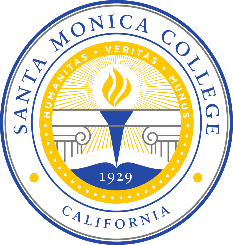 Technology Modernization

5 Districts faced major cyber attacks in 2021-22
$100 million
$75 million one-time
$25 million ongoing
Improve technology infrastructure and security
No changes from January proposal
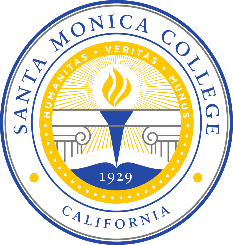 Physical Plant and Instructional Equipment

*$1.5 billion one-time (GJP $511 m)
Could be up to $27.6 million for SMC 

** Legislature proposes $800 million

Focus on energy efficiency projects and deferred maintenance
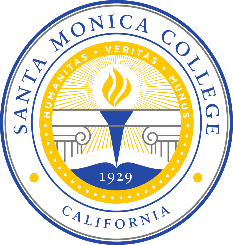 Discretionary Block Grant

*$750.0 million (May Revise)
Could be up to $13.8 million for SMC
Focus on addressing pandemic related issues and long-term liabilities

**$550 million (Legislature)
Focus on addressing basic needs, mental health and pandemic response
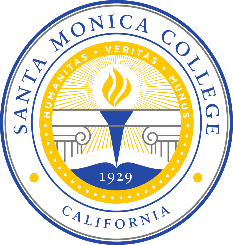 May Revise System Budget
Increase in Prop 98 Funding for CCC of $3,925.7 million
36 Proposed Funding Changes
$1,325.1 million Ongoing
$2,913.2 million One-time
Adjustment to SCFF of <$312.6> million
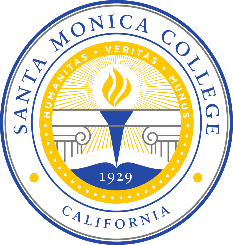 LAO Comments of May Revise
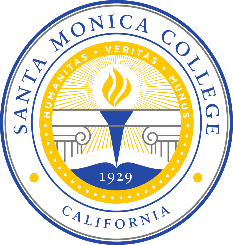 GANN Limit aka State Appropriations Limit (SAL)
The GANN Limit is a calculation that limits the growth of government expenditures from tax revenue
Proposition 4 (1979): Constitutional amendment
If revenue exceeds the GANN Limit the revenue must be:
1) Used on excluded activities such as capital
2) Split between taxpayer rebates and one-time funds to education
3) Reduction in taxes
Revenues are growing faster than the limit 
LAO warns May Revise sets up for $25 billion budget shortfall in 2023-24
Can’t grow out of it. Increased revenue = more of an issue!
Recommends reducing $10 B from May Revise
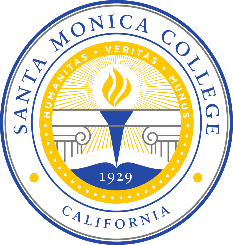 Elevated Recession Risk
LAO compared four economic indicators in normal times and in years leading to a recession. Data covered 1973 – Current
Rising Inflation
Normal = 0%
Before a recession = 1%
Current = 4%
Tight Labor Market - Unemployment Rate
Normal = 6.5%
Before a recession = 5.1%
Current = 5.3%
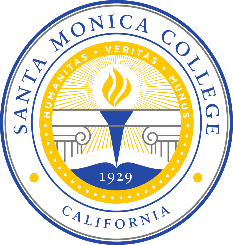 Elevated Recession Risk
Slowing Home Sales
Normal = 4%
Before a recession = -6%
Current = -9%
Failing Consumer Sentiment
Normal = 1%
Before a recession = -3%
Current = -21%

No one can predict a recession, but indicators are rising
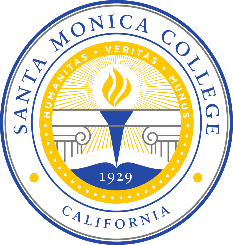 2022-2023 Tentative Budget
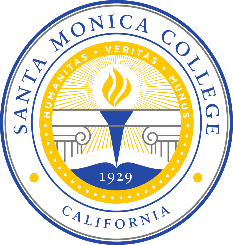 Tentative Budget
Tentative Budget is preliminary
Allows for operations between July 1 and Adopted
Not all May Revise proposals included in the Tentative
Cannot project due to lack of information 
Guidelines
Application
Reporting
Allocation
CCCCO August Budget Workshop
COLA assumption included
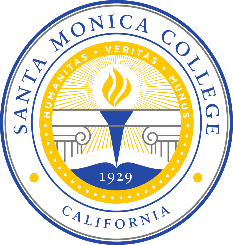 Major Assumptions
Apportionment at Hold Harmless
2021-2022 level with 6.56% COLA
COLA: $9,497,269
Apportionment: $144.78 M to $154.27 M
Use of HEERF to Backfill Lost Revenue: $0
2021-2022: $13,068,911
$1.8 M unallocated remaining
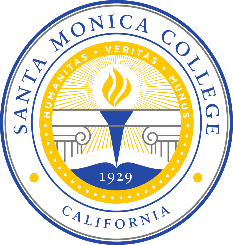 Credit Resident Enrollment Decline of <8.0%> or <1,373.93> FTES
Resident enrollment drives 80+% of revenue
Apportionment, Lottery, Fees
2018-2019 Final: 19,501 Credit FTES
2019-2020 Final Actual: 17,551 Credit FTES
2020-2021 Projected: 19,101
2021-2022 Projected: 17,174
2022-2023 Projected: 15,800 
<19.0%> or <3,701> Less Credit Resident FTES than 2018-2019
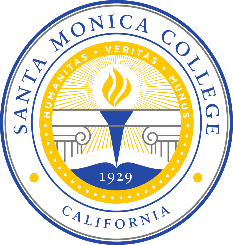 Non-resident Enrollment Decline of <0.00%> or <0.00> FTES
Second largest source of revenue – 11.3% of UGF Revenue
Adjust for $9 per unit fee increase
2018-2019 = 4,259 Non-Resident FTES
2019-2020 Final Actual: 3,702 Non-Resident FTES
<13.1%> or <557> decline in Non-Resident FTES from PY
2020-2021 Projected: 3,088 Non-Resident FTES
<16.6%> or <614> decline in Non-Resident FTES from PY
2021-2022 Projected : 2,767 Non-Resident FTES
<10.41%>  or <321> decline in Non-Resident FTES from PY
Since 2018-2019:
<1,492> or <35.0%> decline in Non-Resident FTES
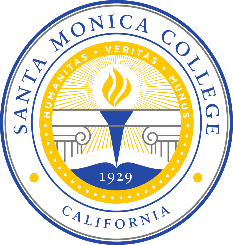 2018-2019 Final NRT Revenue = $33,029,528
2019-2020 Final NRT Revenue = $28,384,549
2020-2021 Final NRT Revenue = $23,987,221
2021-2022 Projected NRT Revenue = $21,603,455
2022-2023 Tentative NRT Revenue = $22,231,777
Annual decrease of ~<$10,797,751> since 2018-2019
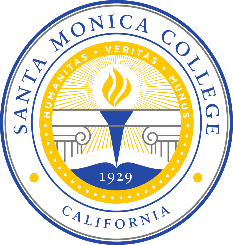 Salaries: Step, column and longevity for all groups
Reduction in Weekly Teaching Hours of <10%> to adjust to declining demand
Academic Affairs has authority to add back WTH if demand increases or a low enrollment class is needed for students to finish their program
Health and Welfare 
Current Employees: 3.77% increase
Retirees: 5.77% increase
2017 Supplemental Retirement Plan
Last payment in 2021-2022
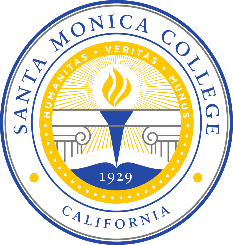 Important: Supplies, Contracts and Utilities actual expenditures continued to be artificially low in 2021-2022 due to the remote environment
Supplies: Maintain 2021-2022 adjusted for PBAR
Increase of $21,374
Ceiling tiles of $14,374
Contracts: Maintain 2021-2022 adjusted for PBAR
Decrease of <$452,064>
5 Year Best Implementation Fee of <$306,231>
One-time items in 2021-22 expiring: <$388,510>
Annual Action Plans for 2022-2023: $192,750
Utilities: Increase of 6.89% for increase usage and price inflation
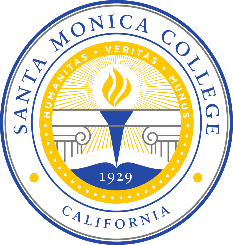 Linking Budgeting to Planning
Develop a Master Plan for Education, 2023-2028
Budget: $185,000 One-time
Budget Source: Unrestricted General Fund
Purpose/Goal of Action Plan: To develop and implement a new Master Plan for Education. The Master Plan for Education shall establish a framework for serving SMCCD students, taking into consideration the major demographic, economic, and educational issues facing the SMC community.  

Relaunch “The Center” to be a learning and professional development center for all employee groups
Budget:  $692,000 On-going
Budget Sources: $415, 750 Unrestricted General Fund; $276,250 Student Equity and Achievement Program
Purpose/Goal of Action Plan: To support the Institutional Effectiveness Partnership Initiative (IEPI) design and implementation of a comprehensive professional development plan for all employee groups with the outcome to improve student racial equity and sense of belonging on campus. The Center will increase professional development opportunities while seeking to increase participation in equity-related professional development activities for all employee groups
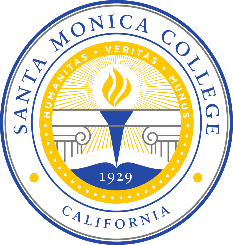 Decrease in revenue of 
<$2,893,970> or <1.45%>
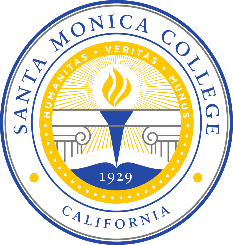 Increase in expenditures of 
$663,674 or 0.34%
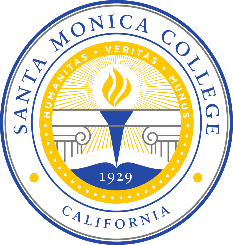 Fund Balance
Budget is balanced both in the current year and structurally
Board can allocate up to $1,423,118 in additional on-going expenditures
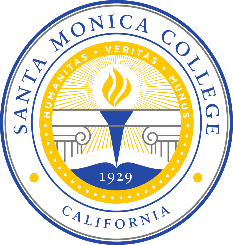 Key Take Aways

Tentative is tentative. Things will change before the Adopted Budget in September 
Large COLA has closed the structural and operating deficit caused by the end of HEERF backfill funds and leaves $1.4 million for additional allocation or savings 
Non-Resident Enrollment is our most pressing financial issue
Non-resident Tuition decline is historic
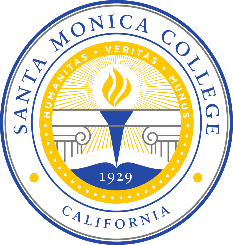 Special Thank You To…

Veronica Diaz and the Budget Team

John Greenlee, Charlie Yen 
and the Facilities Planning Team

Kim Tran, Irma Haro and the Accounting Team

The Budget Committee
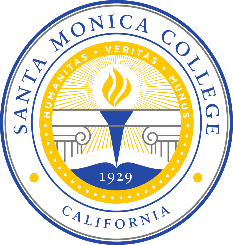